САГААЛГАН – ПРАЗДНИК БЕЛОГО МЕСЯЦА
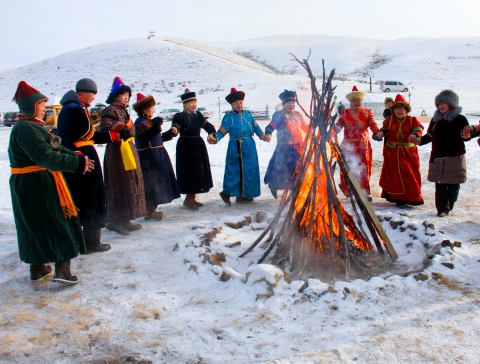 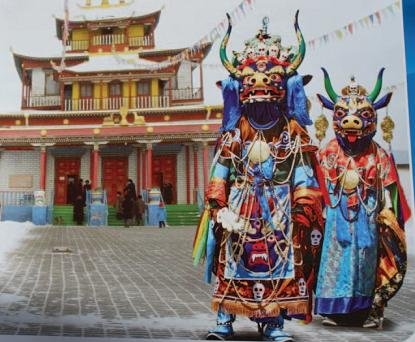 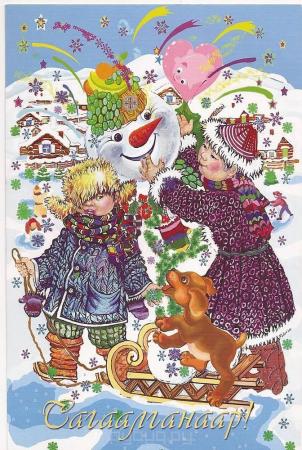 Вид проекта: Творческий, информационный, коллективныйПродолжительность проекта: Краткосрочный (3 недели)Направление развития: Познавательное, художественно-эстетическоеУчастники проекта: Воспитанники ДОУ (старшая группы), воспитатели, музыкальный руководитель, родители
Новизна проекта: Гармонизация детско-родительских отношений, реализуя принцип сотрудничества детей и взрослых, путём организации совместной проектной деятельности. Проект направлен на формирование духовно-нравственного воспитания, способствует созданию единого воспитательного пространства дошкольного образовательного учреждения и семьи, объединенных общей гуманитарной направленностью на приобщение детей к культуре.
Проблема: дети дошкольного возраста не имеют представления о культуре, традициях и обычаях бурятского народа. Цель: приобщение детей к культуре бурятского народа, содействовать сближению родителей и детей посредством вовлечения в совместную деятельность. Создание условий для формирования у детей и их родителей интереса к традициям и обычаям бурятского народа.Ожидаемый результат: разработка системы занятий для старших дошкольников по ознакомлению с культурой, традициями и обычаями бурятского народа;Оформление практического материала по теме проекта;Проведение праздника «Сагаалган»;Активное участие родителей в совместной деятельности с детьми: создание альбома «Сагаалган», участие в празднике;Оформление предметно-развивающей среды по теме «Культура и традиции бурятского народа».
Задачи:
1.Формирование у детей дошкольного возраста осознанного отношения к ценностям бурятской самобытной культуры, прошлому, настоящему, будущему своей малой Родины.
2.Стимулирование интереса детей и родителей к познанию истории и культуры, традиций бурятского народа, расширение их образовательного кругозора. 
3.Воспитание культурно-познавательной, коммуникативной и социально-эстетической компетентности, манеры поведения во время праздника.
Продолжительность 
реализации проекта: 1 месяц
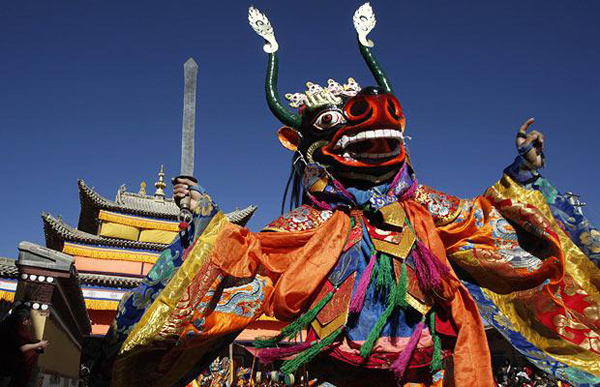 Этапы реализации проекта
I этап. Подготовительный
Подбор и изучение методической литературы, пособий, сказок. Сбор материалов, мультимедийная презентация.
II этап. Основной
Организация предметно-пространственной развивающей среды: - Поиск ответов на поставленные вопросы разными способами, через практическую деятельность детей.
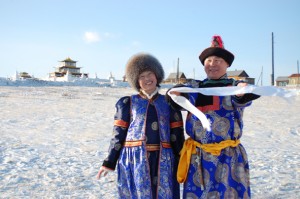 Примерный план деятельности по проекту.
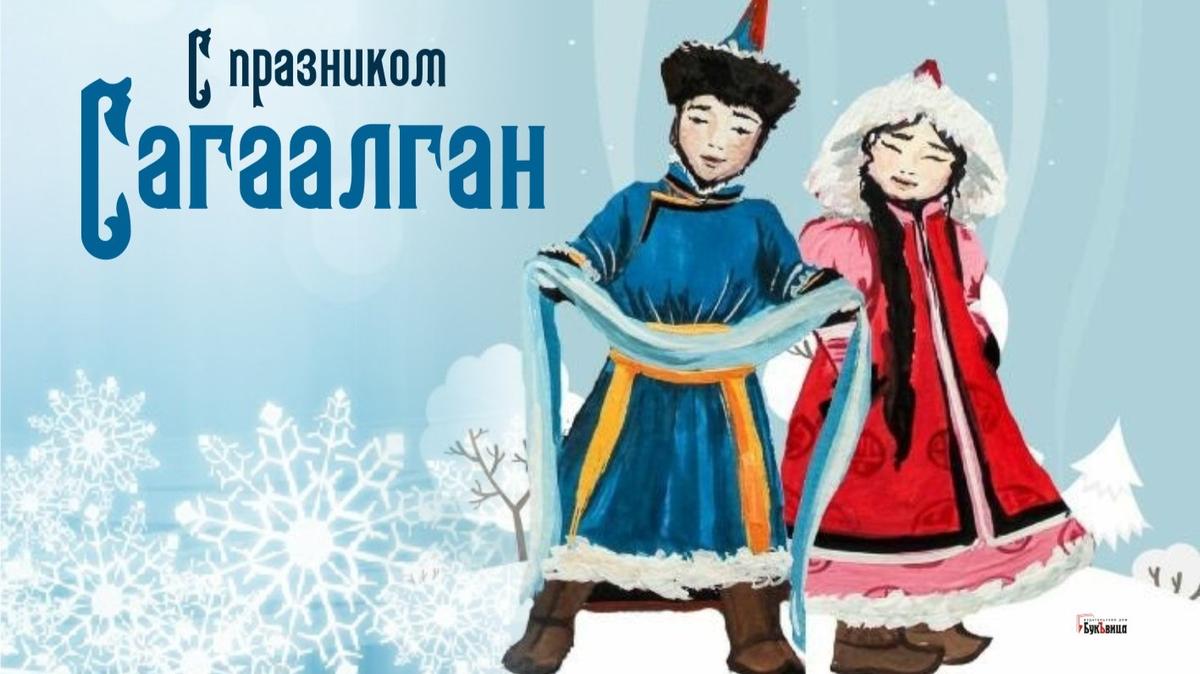 1. Беседа: «Новый год по лунному календарю». Показ презентации по теме.
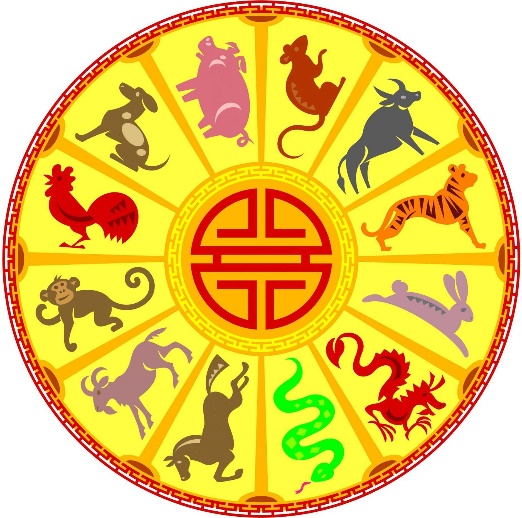 2. Беседа: «Звериный календарь». Показ презентации по теме.
3. Беседа: «Как встречать Сагаалган». Показ презентации по теме.
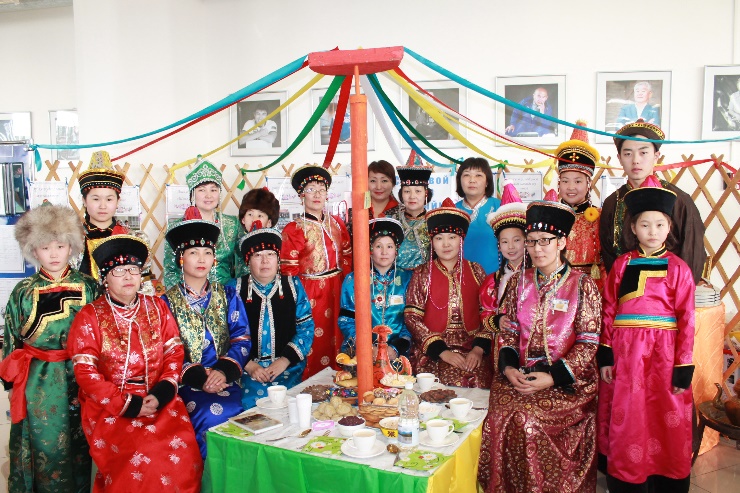 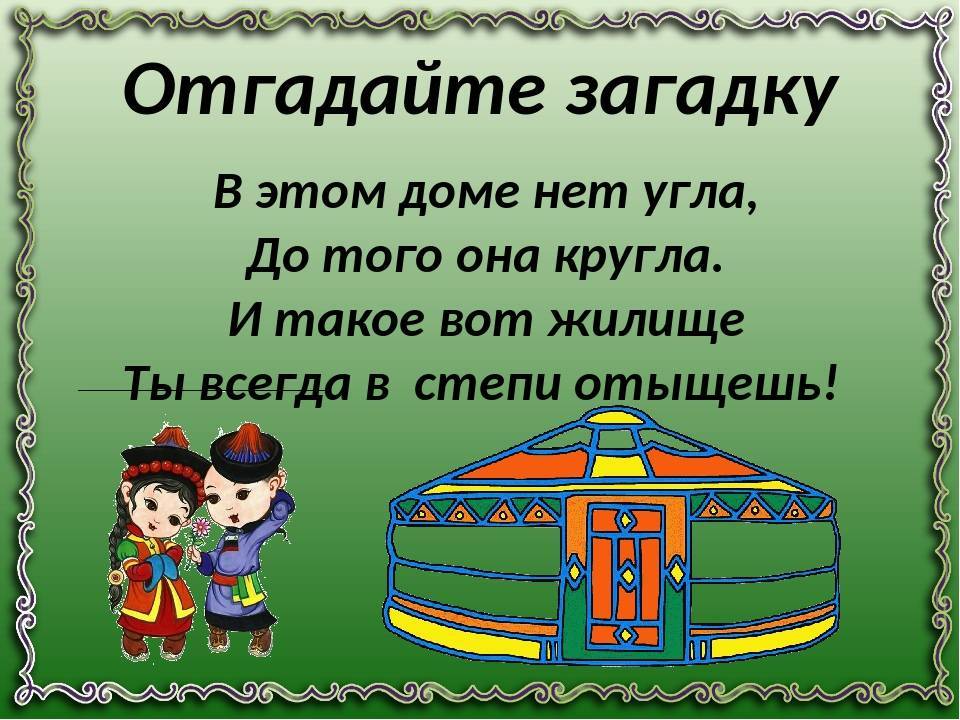 4. Лепка «Ёхор»
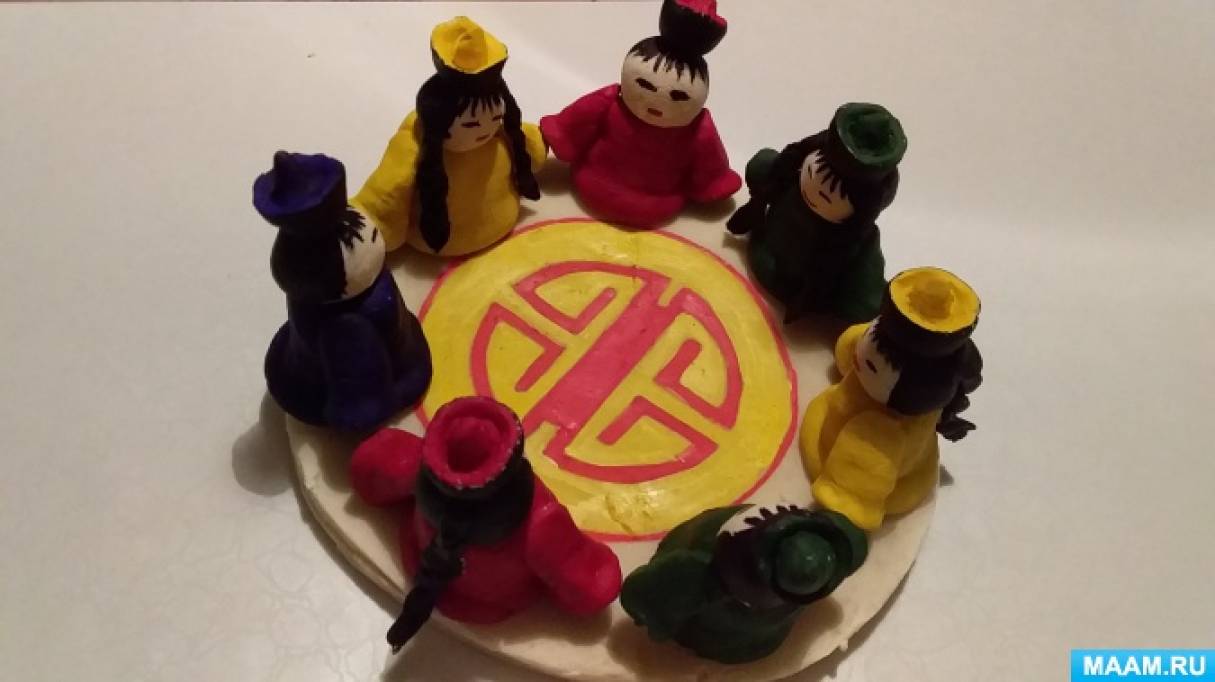 5. Загадывание бурятских загадок. Рассказывание  сказок придуманных детьми.
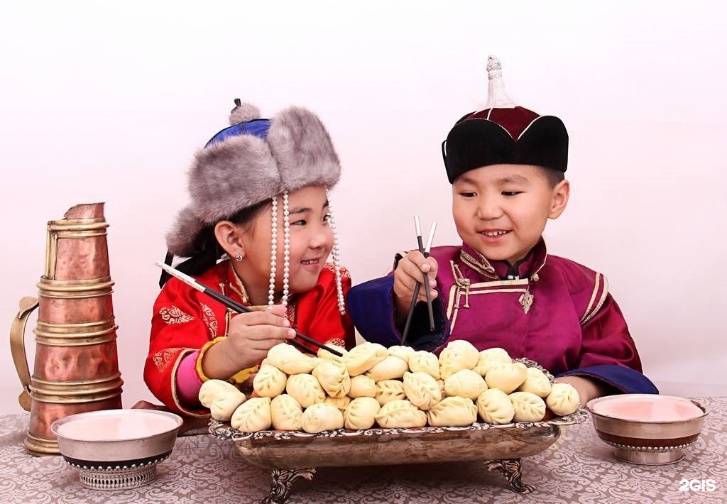 6. Художественное творчество. Лепка «Бурятская национальная пища».
7. Подвижные игры «Юрта», «Ловля тарбаганов».
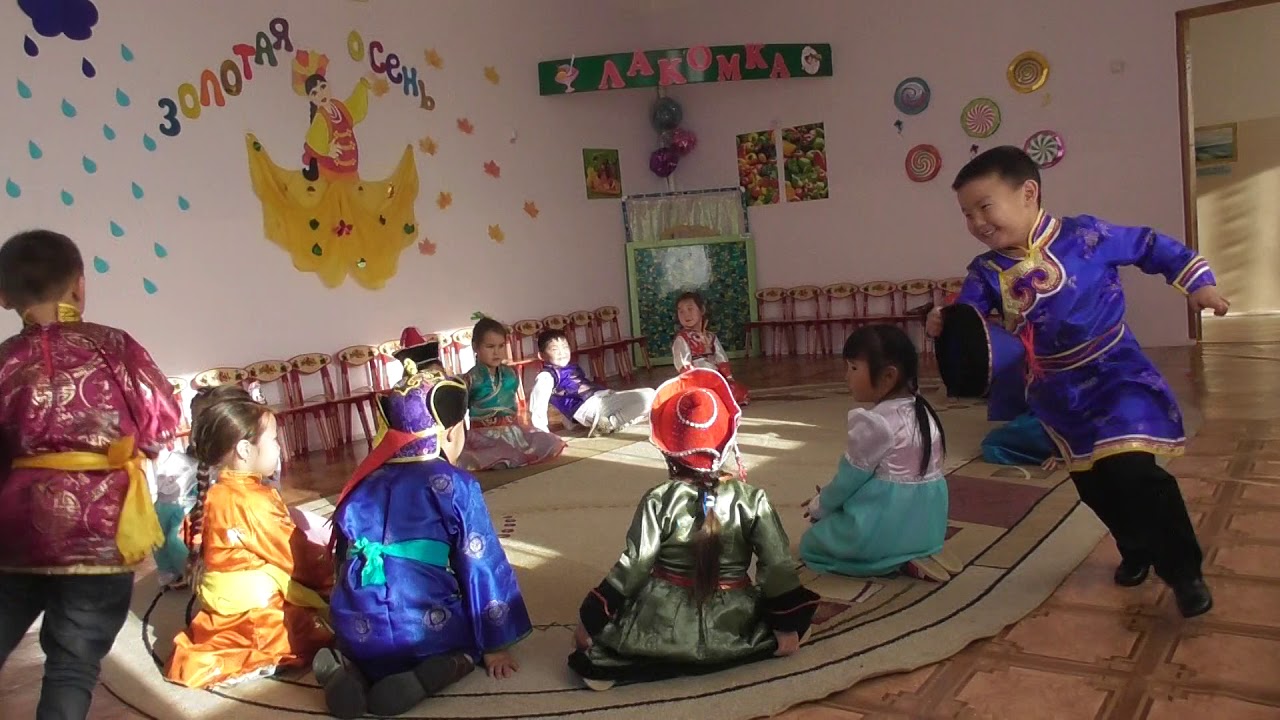 8. Просмотр картин, иллюстраций на тему «Сагаалган».
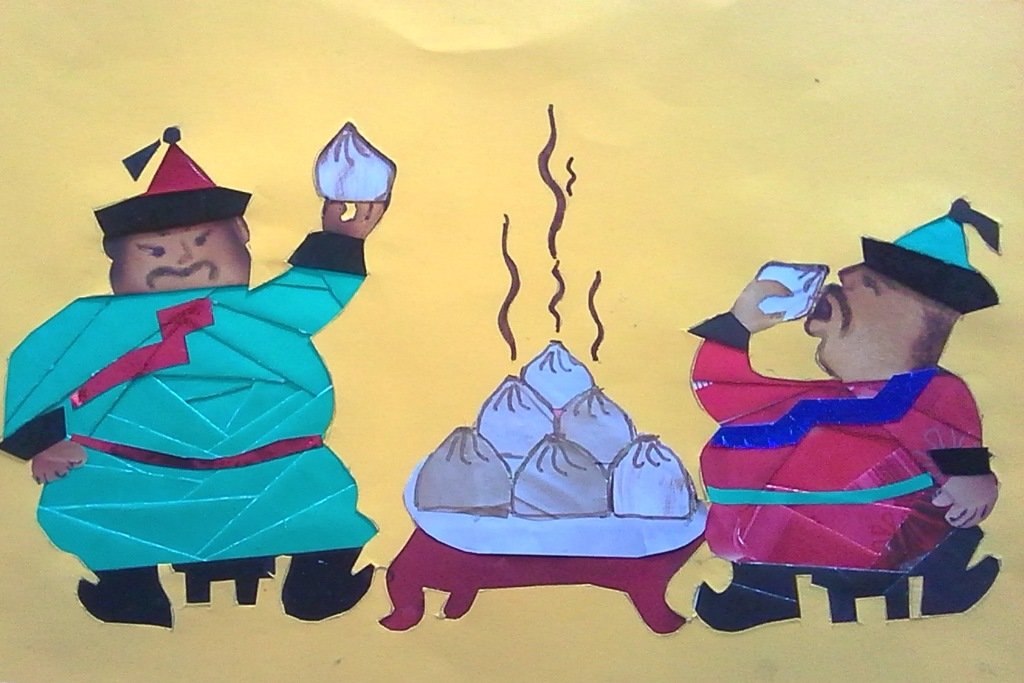 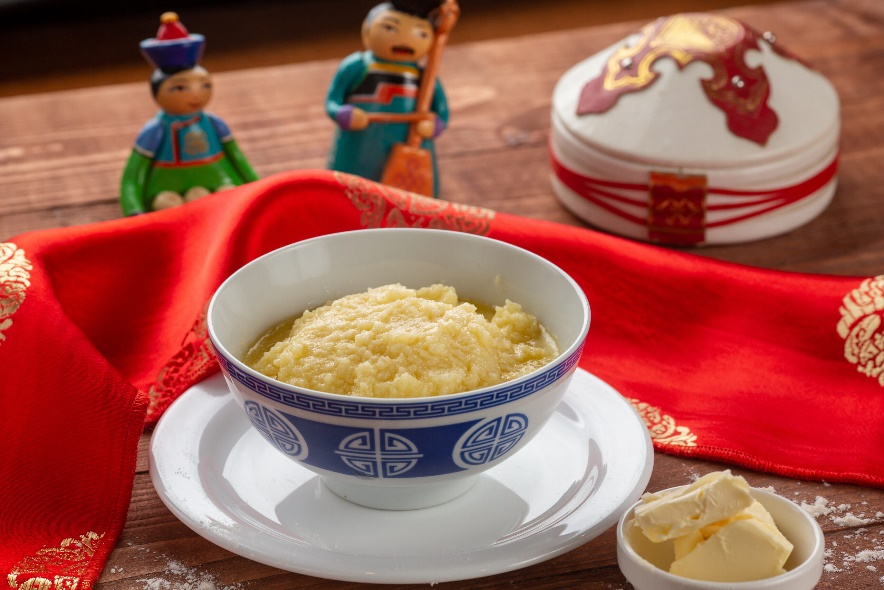 9. Беседа: «Молочная пища». Показ презентации по теме
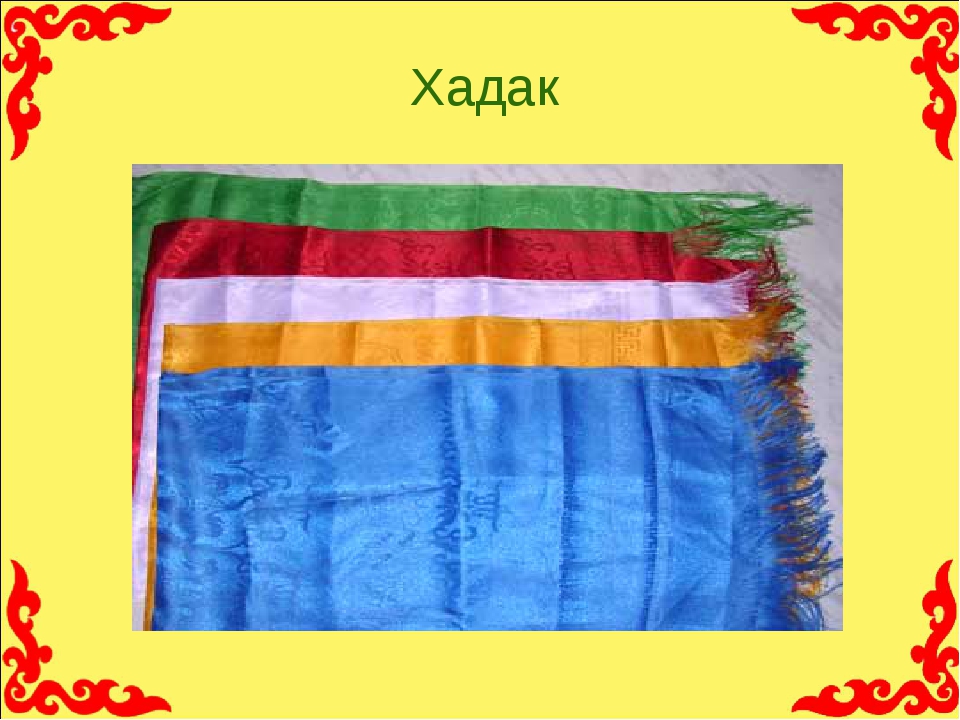 10. Беседа: «Цвета хадака». Показ презентации по теме.
11. Художественное творчество «Рисуем природу Бурятии»
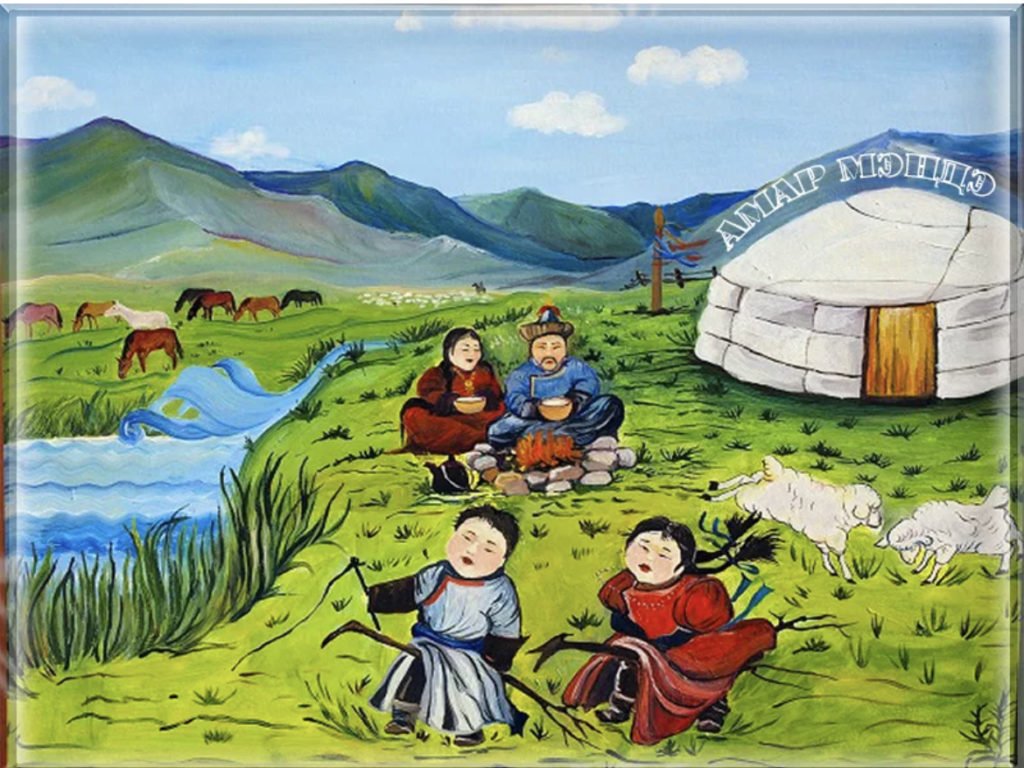 12. Подвижные игры «Иголка, нитка, узелок», «Прятание колечка», "Юрта".
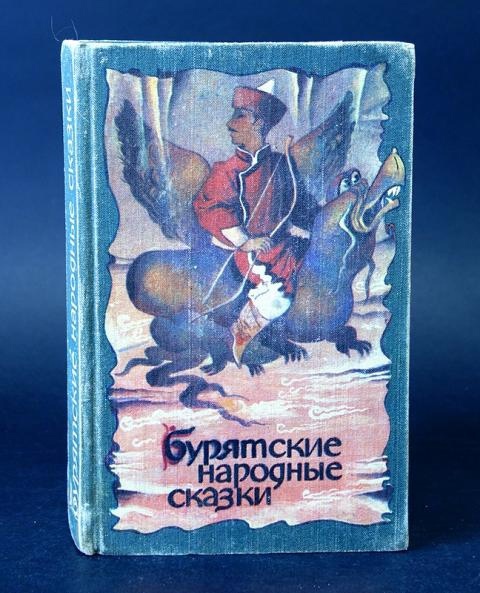 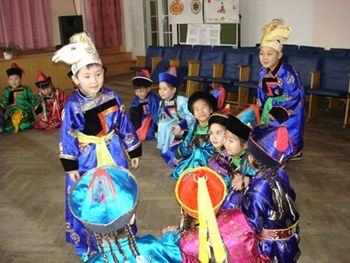 13. Чтение бурятских сказок.
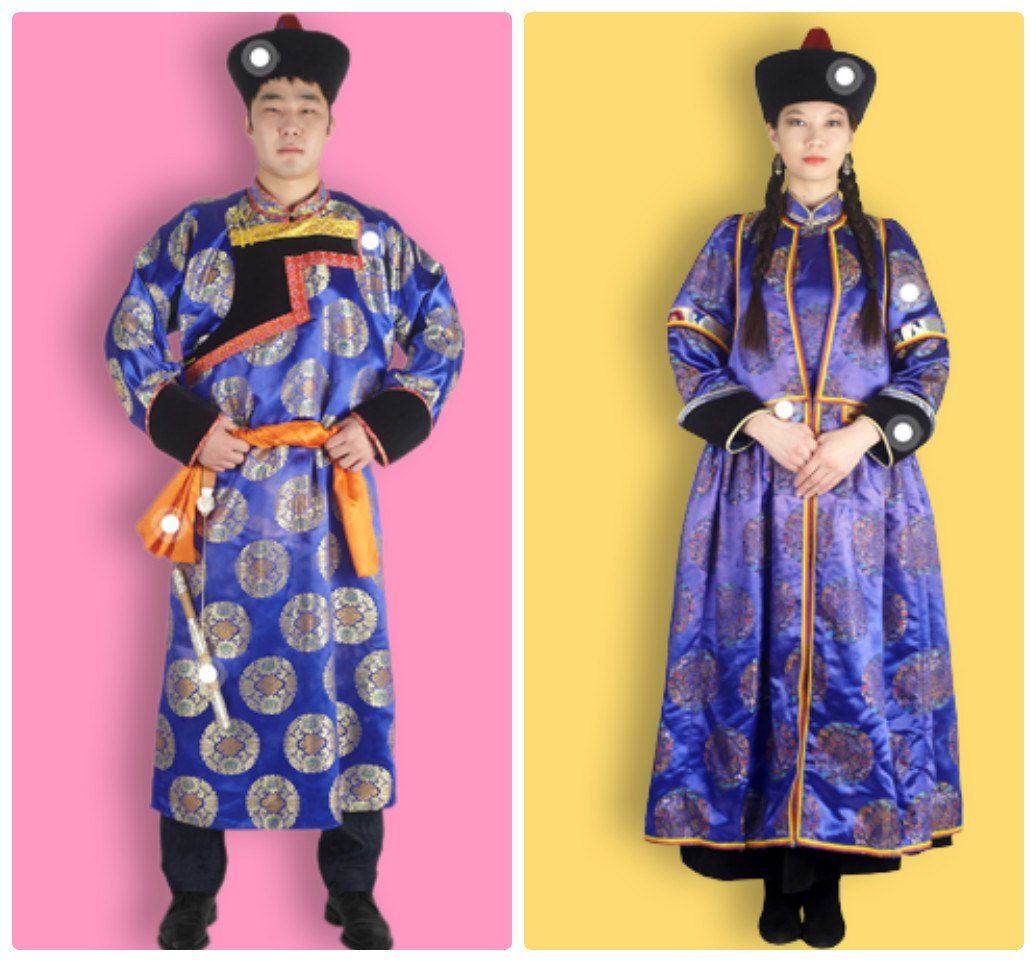 14. Беседа: «Бурятская национальная одежда». Художественное творчество  рисование «Бурятский  орнамент»
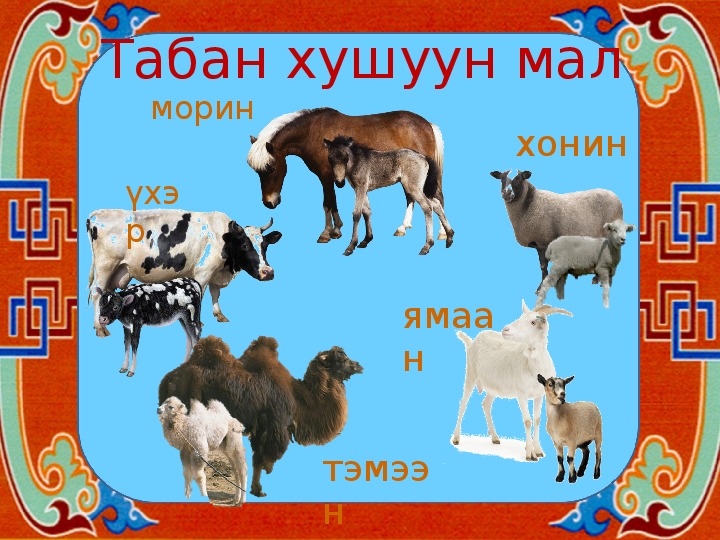 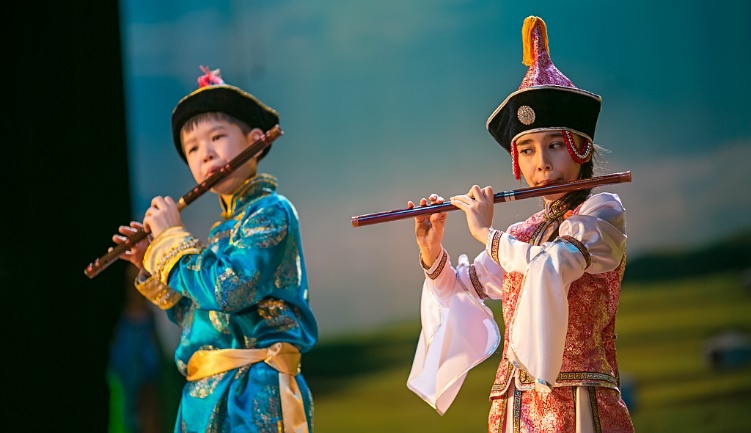 15. Беседа: «Пять видов домашних животных». Художественное творчество  аппликация  «Домашнее животное» (по выбору детей)
16.Прослушивание народной музыки. Заучивание элементов ёхора.
«Развлечение»
17. Конкурсы различного уровня (районный, республиканский)
Взаимодействие с родителями: Участие в выставке поделок: «Сувениры», рисунков к бурятским народным сказкам, одежда. Участие в конкурсах различных уровнях
III этап - ЗаключительныйОрганизация работы над проектом – поэтапно, активизация инициативы.- Реализация ситуации на равных партнерских отношениях.- Умение детей рассказывать о празднике «Сагаалган».- Вовлечение в проектную деятельность родителей.- Доброжелательность во взаимоотношениях между детьми.- Итоговый: презентация проекта
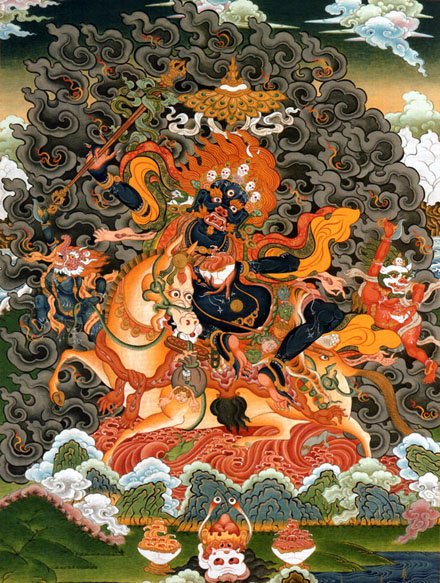 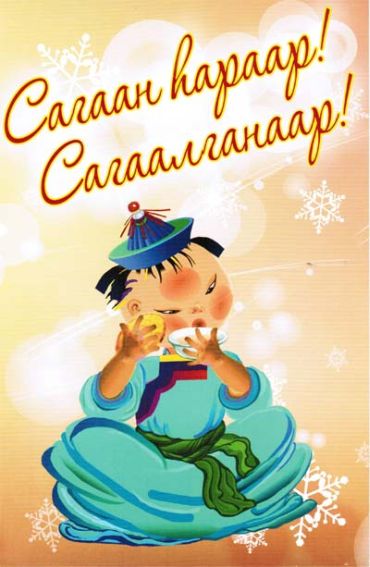 Праздник бродит по свету.
Скоро будет весна.
С днем рождения, планета!
С днем рождения, луна!